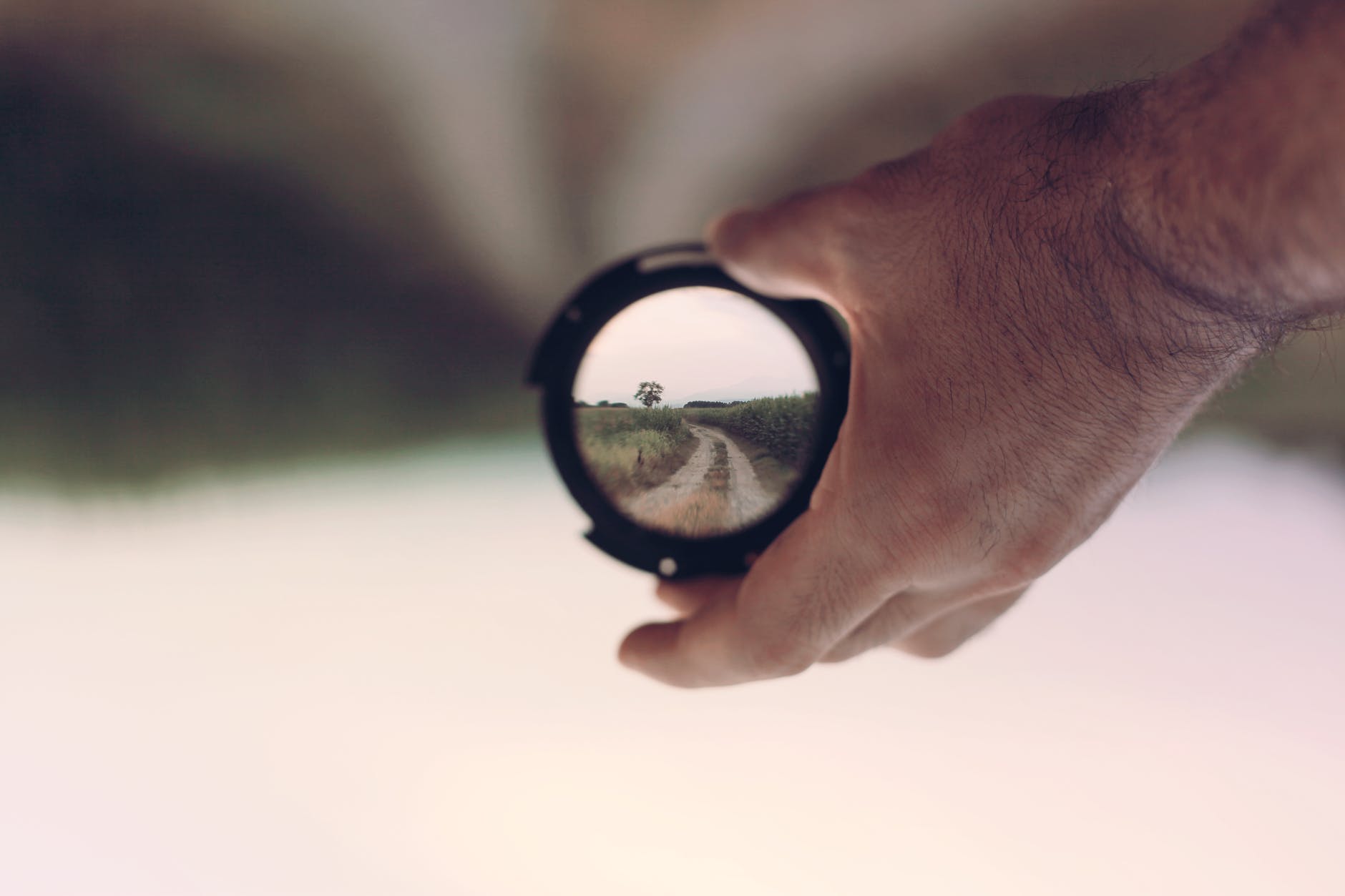 Worauf willst du diese Woche deinen Fokus legen? 
Was unternimmst du, damit es gelingt?
Wer hilft dir dabei?
[Speaker Notes: Zum Abschluss möchte ich dich herausfordern:

- Worauf willst du diese Woche deinen Fokus legen? Was willst du mit «Adleraugen» fokussieren und nicht mehr aus den Augen lassen?→ Wort Gottes
→ Sünde meiden→ was lasse in mich herein ich z.B. mit meinem TV- & Natelkonsum, mit der Gesellschaft negativer Menschen, …
→ Gebet offene Herzensaugen→ Bewusstsein, anwenden des Potential / Kraft Gottes in dir
→ …

- Was unternimmst du, damit es gelingt?
- Wer hilft dir dabei?

Abschluss: Bilder Adler zum Nachdenken (2min)

27min]
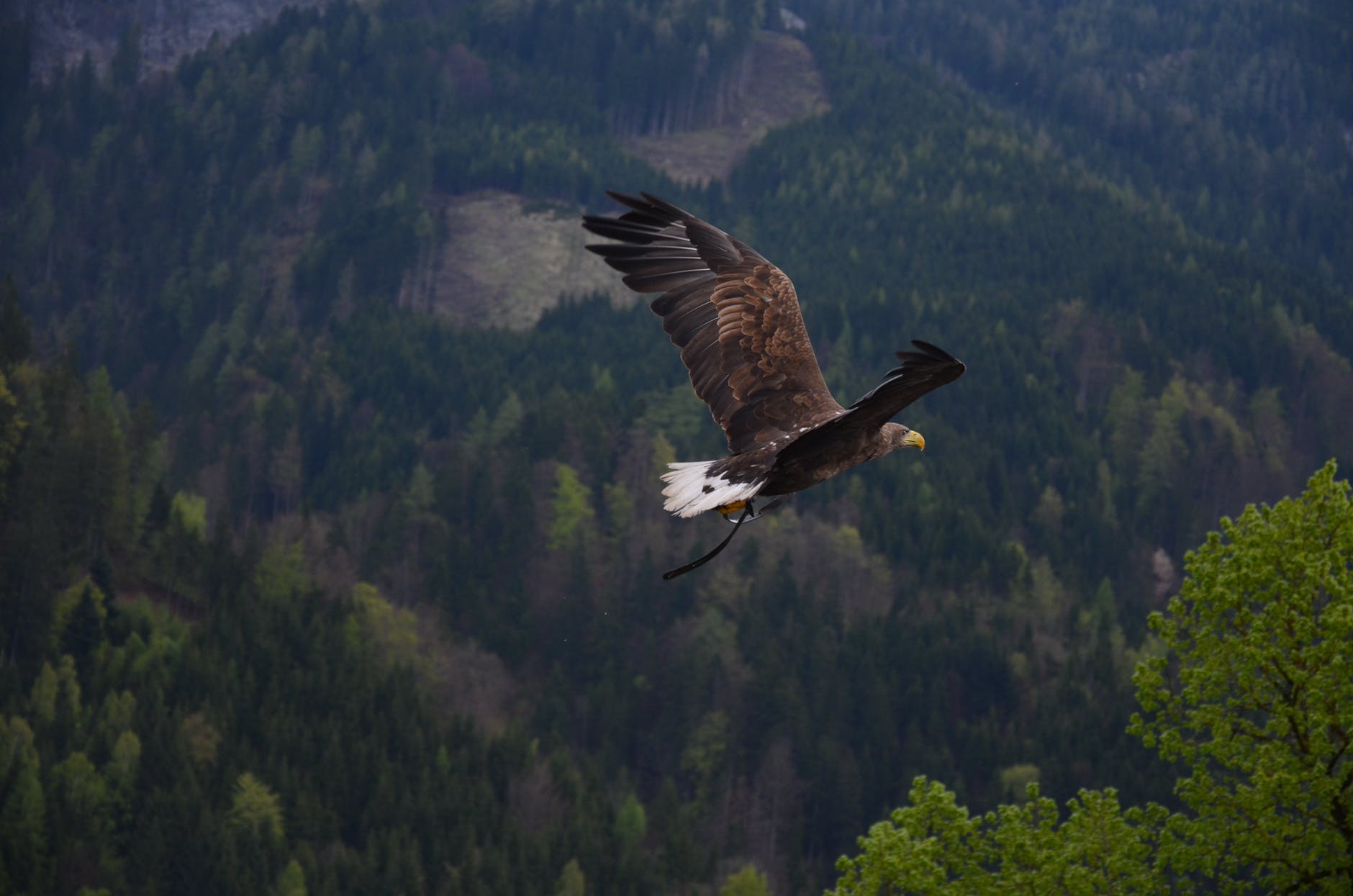 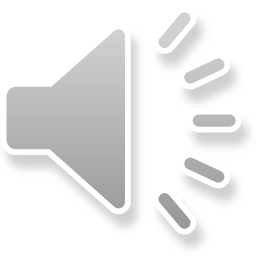 Worauf willst du diese Woche deinen Fokus legen? Was unternimmst du, damit es gelingt?Wer hilft dir dabei?
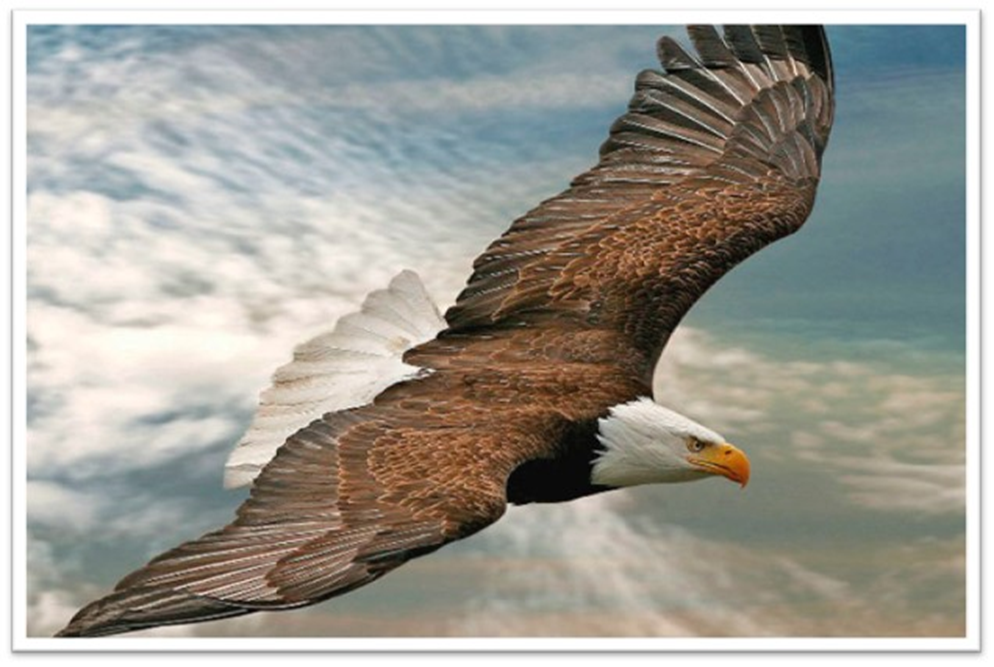 Worauf willst du diese Woche deinen Fokus legen? Was unternimmst du, damit es gelingt?Wer hilft dir dabei?
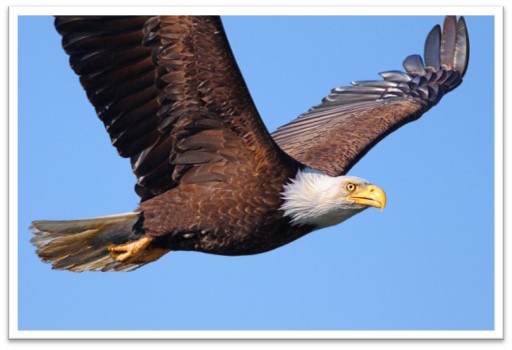 Worauf willst du diese Woche deinen Fokus legen? Was unternimmst du, damit es gelingt?Wer hilft dir dabei?
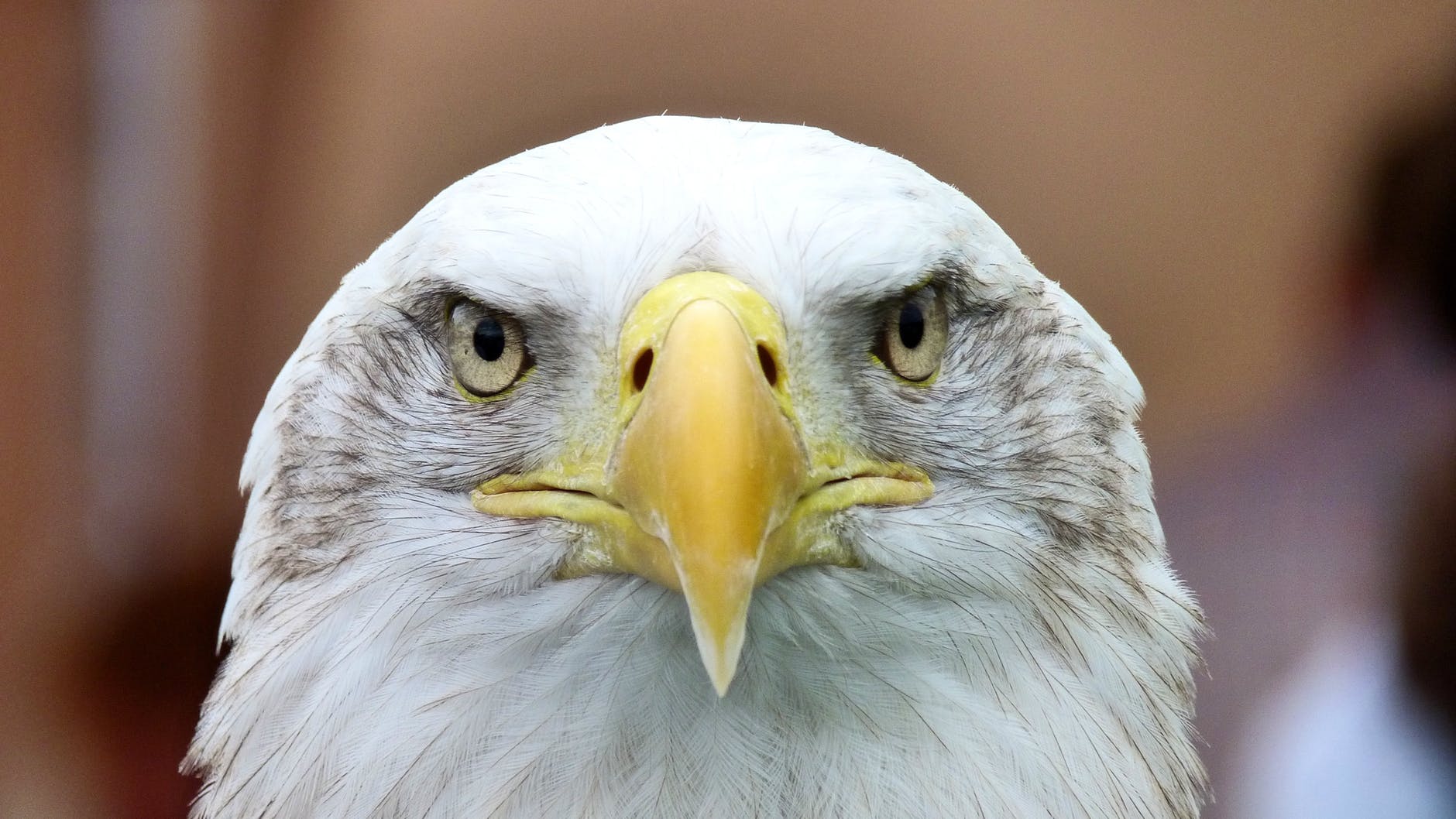 Worauf willst du diese Woche deinen Fokus legen? Was unternimmst du, damit es gelingt?Wer hilft dir dabei?
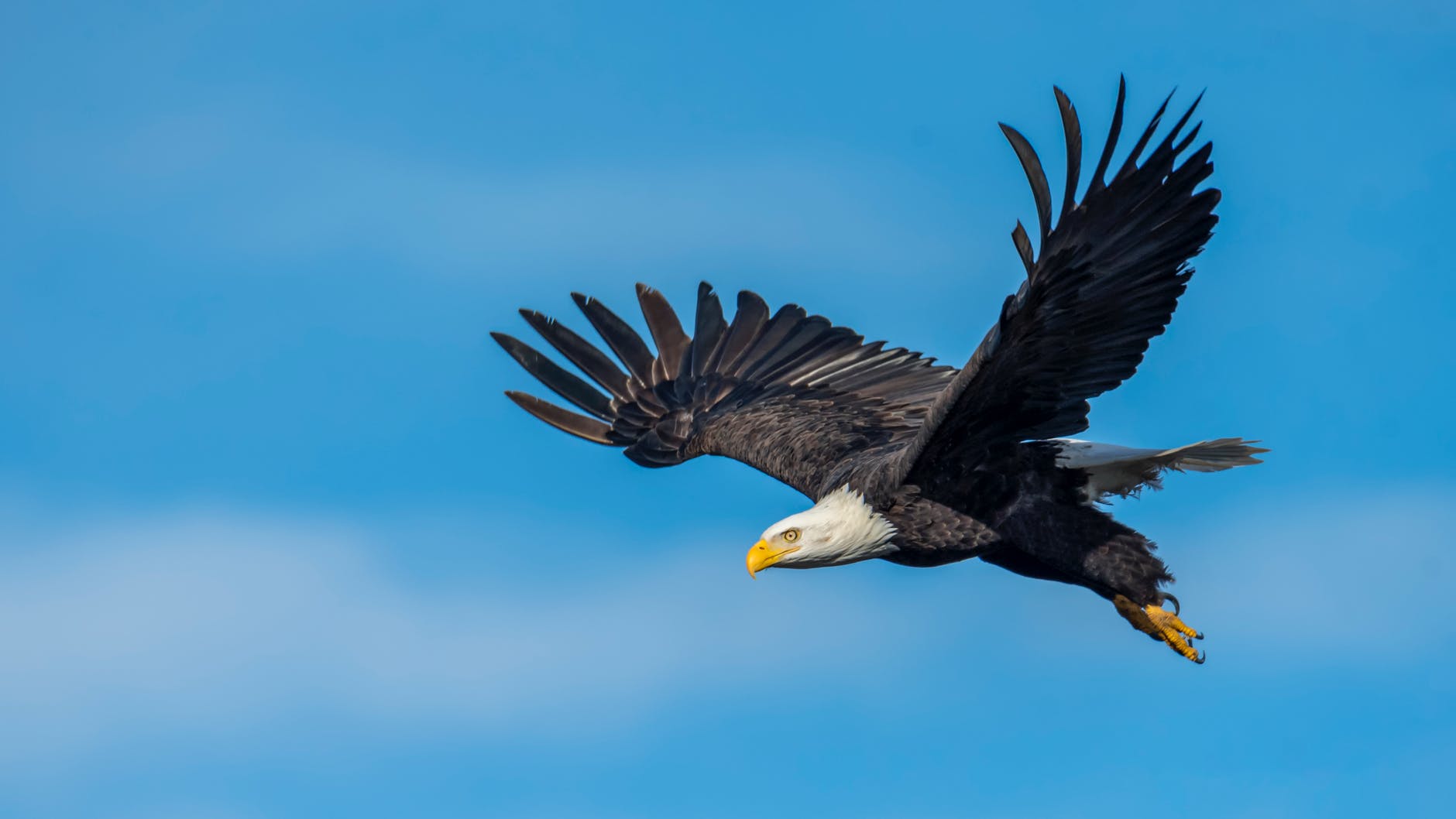 Worauf willst du diese Woche deinen Fokus legen? Was unternimmst du, damit es gelingt?Wer hilft dir dabei?
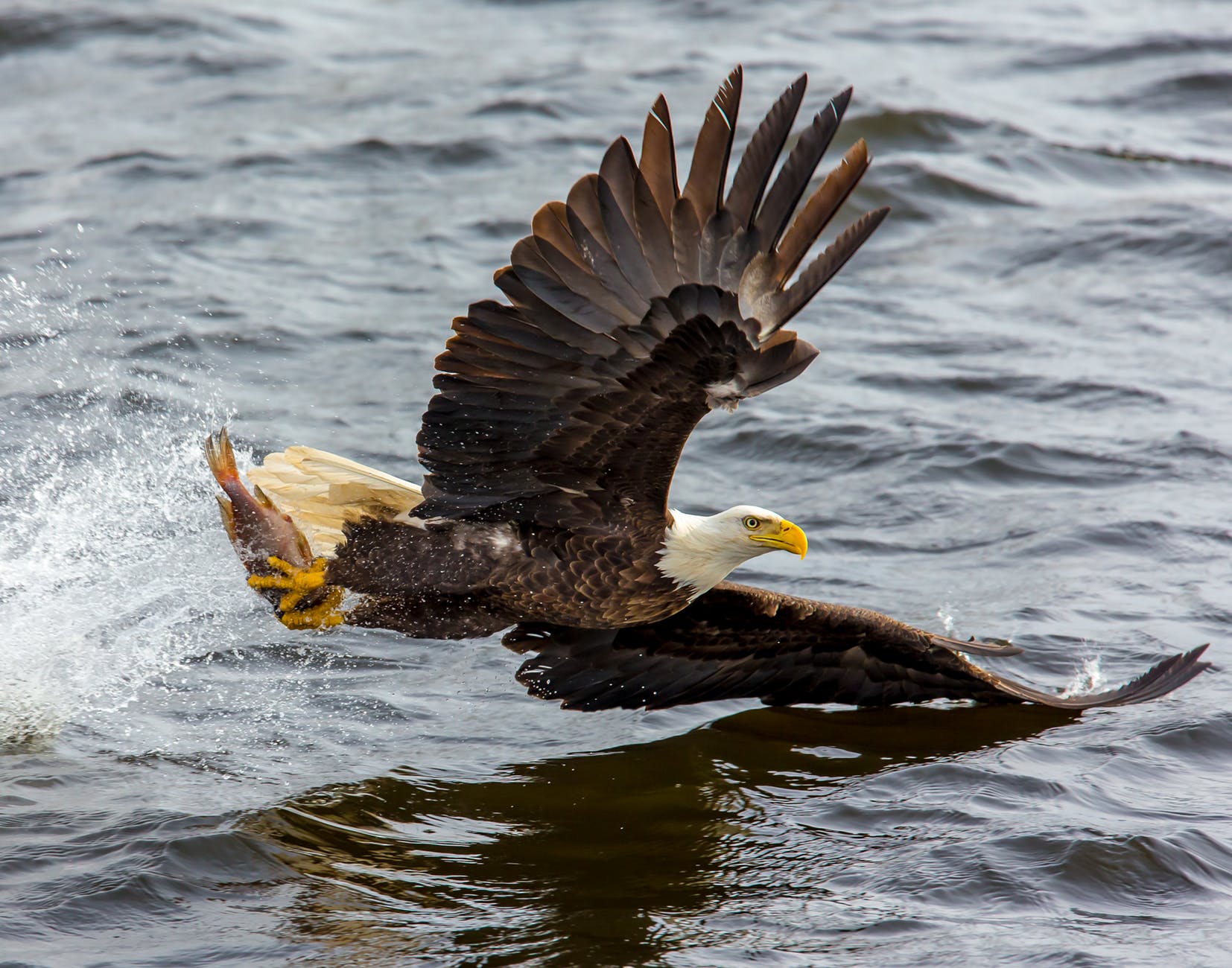 Worauf willst du diese Woche deinen Fokus legen? Was unternimmst du, damit es gelingt?Wer hilft dir dabei?
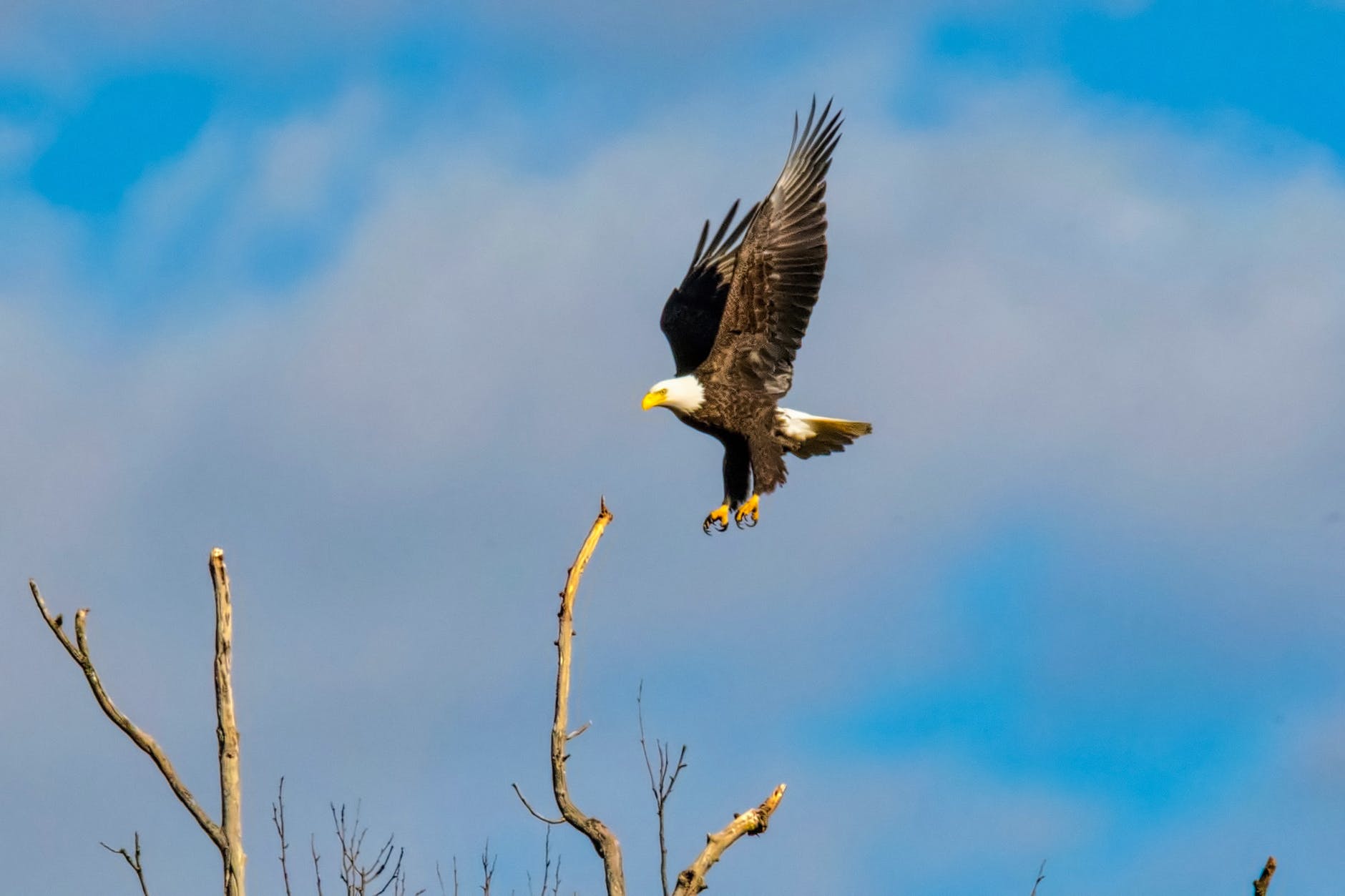 Worauf willst du diese Woche deinen Fokus legen? Was unternimmst du, damit es gelingt?Wer hilft dir dabei?
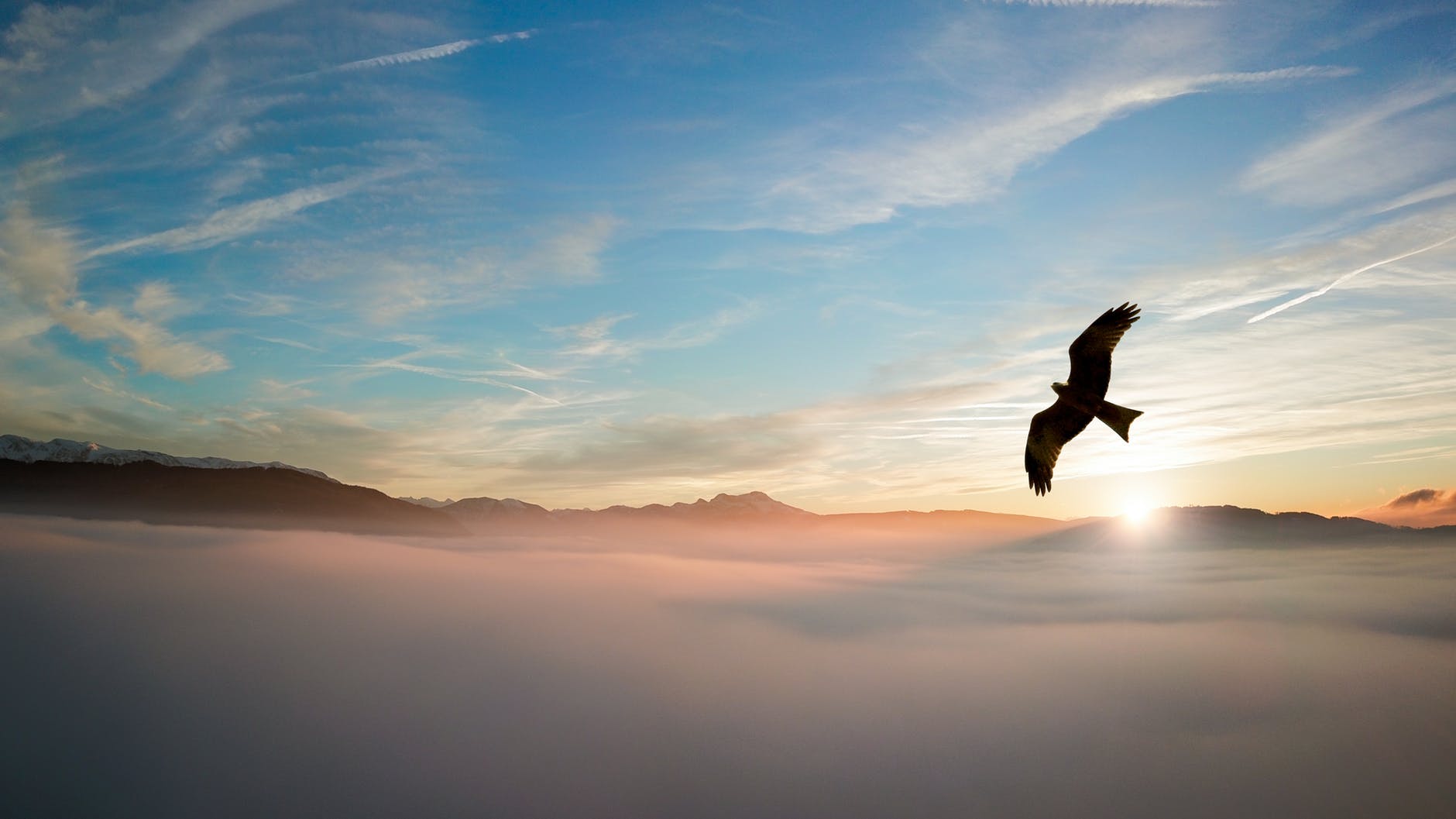 Worauf willst du diese Woche deinen Fokus legen? Was unternimmst du, damit es gelingt?Wer hilft dir dabei?